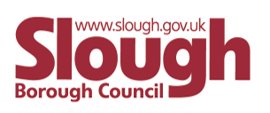 Cost of Care Report
Care Homes
Slough Borough Council
October 2022
1
Contents
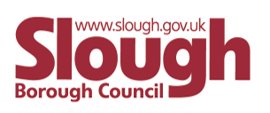 Project Methodology
Care Home Providers
Outcome of Cost of Care Exercise – Care Homes
2
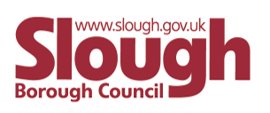 Project Methodology
Stages
Tool used
Data Collection Period
Validation Process
Treatment of Outliers
3
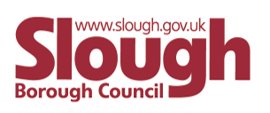 Introduction
The cost of care exercise is an opportunity for local authority commissioners and local care providers to work together to arrive at a shared understanding of what it costs to run quality and sustainable care provision in the local area and that is reflective of local circumstances. It is also a vital way for commissioners and providers to work together to shape and improve the local social care sector and identify improvements in relation to workforce, quality of care delivered, and choice available for people who draw on care.
The objective of the work undertaken by Peopletoo was to provide the Council with reliable information submitted by the Care Home provider market via the web-based Iese Fair Cost of Care Toolkit providing detailed and reliable information on Service Providers’ actual delivery costs for 2021/22, upon which data can be used to inform a sustainable fee rate for the future as the Council moves towards implementation of the Fair Cost of Care resulting from this exercise.  The median values presented in this report are the resulting medians derived from local provider data and do not represent what the Council would recognise as a published fee/rate.  The completion of this exercise lays a foundation upon which future fee level negotiations with providers can progress.
This Cost of Care report provides the Council with the detail surrounding Peopletoo’s Fair Costing methodology and approach to ensuring provider engagement, the approach to validating returns submitted by providers to ensure accuracy and clarification in relation to the approach to outliers following the validation stage where issues with returns remained.
4
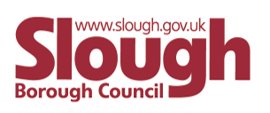 ASC Reform - Background
March 2021: White Paper leading to Health and Care Bill in July 2021
October 2021: Autumn Spending Review – announcement of new care cost cap from October 2023 new National Insurance levy
23 September 2022: End of consultation for 2023/24 funding methodology
Feb 2023: DHSC deadline for Final MSP
April 2025: Existing Self-Funders to have their eligible care needs met by their local authority
September 2021: ‘Build Back Better: Our plan for Health and Social Care’
16 Dec 2021: DHSC Fair Cost of Care Policy
14th Oct 22: DHSC deadline For submission of:
Cost of care Table 
Cost of Care Report 
Spend Report 
Provisional MSP
October 2023: New £86,00 care cap and ‘new’ clients to have their eligible care needs met by their local authority
5
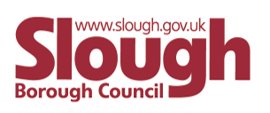 ASC Reforms – Key Objectives
6
6
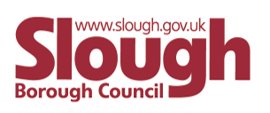 Cost of Care Exercise Stages
4-stage process
Stage 1
Stage 2
Stage 3
Stage 4
Setting up for Success
Engagement with Providers
Data collation
Analysis & Reporting
Cost of care data tables, demonstrating median costs.
Understand what constitutes a reasonable profit or surplus to maintain a sustainable local market.
Undertake analysis and model impact on the market and Local Authority expenditure.
Wider benchmarking.
Review of preferred tools.
Review of MPS, JSNA and Commissioning Strategy.
Data collation - demographic/ market/ LA current rates 
Engagement Planning.
Key messages.
Detailed communications planning.
Meeting information requirements.
Delivering workshops.
Delivering 1-2-1 sessions 
Direct phone calls 
Slough contributed to the East Berkshire Engagement process which streamlined communications and requests to providers
Supporting completion of templates.
Chasing non-Returns
Chasing key blank fields
Validate submissions and handle queries.
7
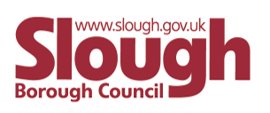 Tool Used for Exercise
Care Home Iese Care Cubed Tool
Sloughs preference was for Peopletoo to utilise the Care Home Fair Cost of Care Toolkit developed by      Iese and recognised Nationally as the preferred tool to complete this exercise.​
This is a recognised tool already in use by a third of councils & 50 providers across the UK to support cost management and commissioning process for adults and children’s services.​
The tool was designed and developed specifically to include all key cost fields for data collection, with specific reporting functionality to enable analysis in line with DHSC requirements.  ​
The tool also provided a communication channel between commissioners, supporting consultancy organisations, and local providers to enable in-depth validation and query relating to the specific detail included in provider’s returns.​
The following diagram details Peopletoo’s validation process implemented throughout the analysis and review stage of the exercise. ​
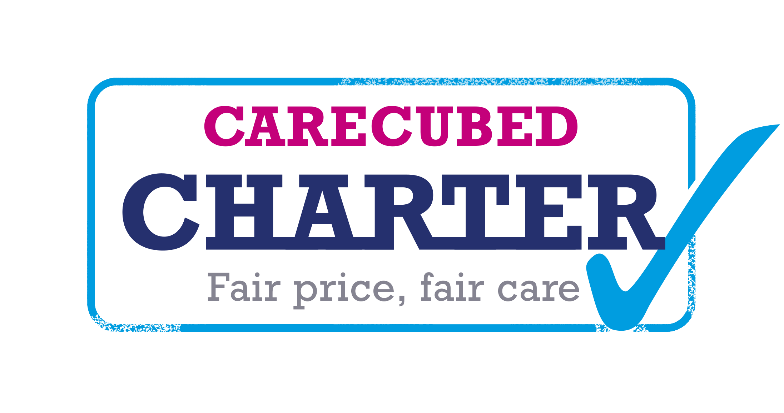 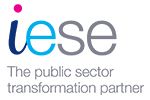 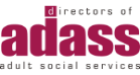 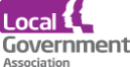 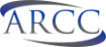 8
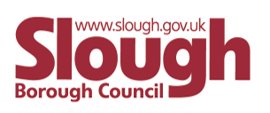 Data Collection Period
Care Homes Providers
Providers were asked to submit their costing via the Iese tool by 14/7/22, however the council worked with providers that failed to meet the deadline.
Providers were asked to submit their April 2021- March 2022 costings and were given the option to suggest a % uplift across the lines from April 2022
The 21-22 data has been used for analysis .
9
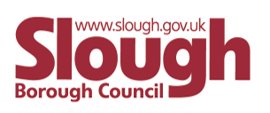 Validation Process
10
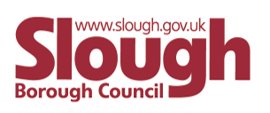 Process for Outliers
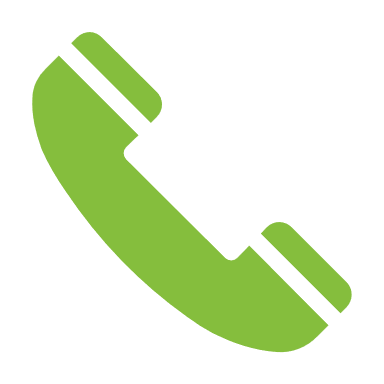 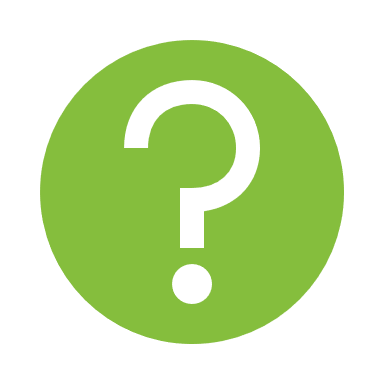 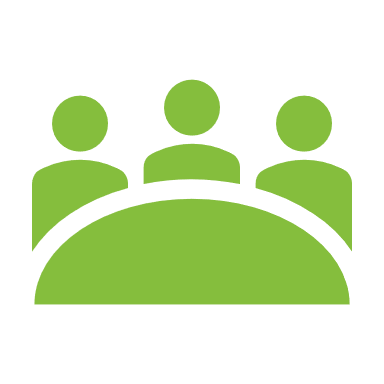 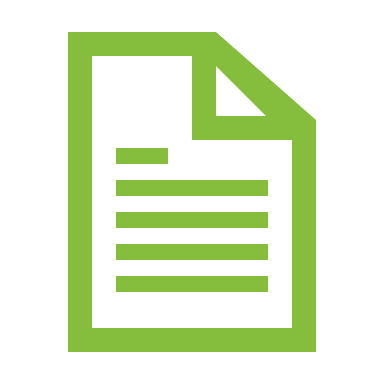 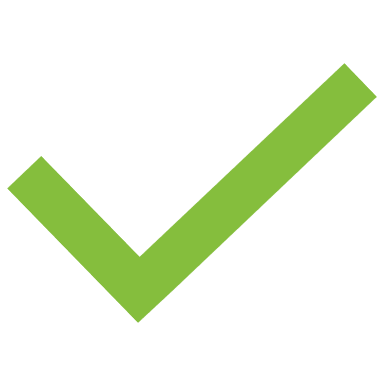 11
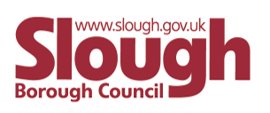 Treatment of Outliers
Additionally, one provider submission for Care Homes has been excluded due to not being complete and therefore unable to be part of the exercise.
12
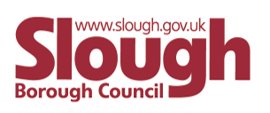 Challenges in the Data
The Fair Cost of Care Exercise set out by the DHSC is one which is predominantly driven by the input of provider cost data, and as the exercise only sets loose guidance around validation parameters and the ability of local commissioners to challenge and interrogate the data in depth, several challenges in relation to data accuracy should be raised and noted.
Specially, these challenges include:
The impact of Covid-19.
The requirement to base a fair costing exercise on a year in which care homes and commissioners faced significant pressures in relation to occupancy and costs as a result of the Covid-19 pandemic is a challenge raised at a National level.
Care Home providers locally have indicated that there may be potential for an element of their 2021/22 expenditure to include grant monies which were awarded to the provider market in response to the Covid-19 pandemic.
The validation process implemented by Peopletoo has enabled mitigation against this as far as possible; however, it is important to note that this expenditure may sit across several database cost lines, making detecting these instances challenging.
The inability to re-calculate higher occupancy and lower ROO/ROC at the time of writing.
In setting a fair cost of care locally, commissioners would like to be able to model several scenarios such as higher occupancy and lower Return on Operations and Return on Capital figures to better reflect an accurate locally position.  
At the time of writing this report, there is limited availability in the toolkit to undertaken this modelling.  
This is a challenge gaining ground at a National level, with other commissioners wishing to undertake similar modelling activity.
13
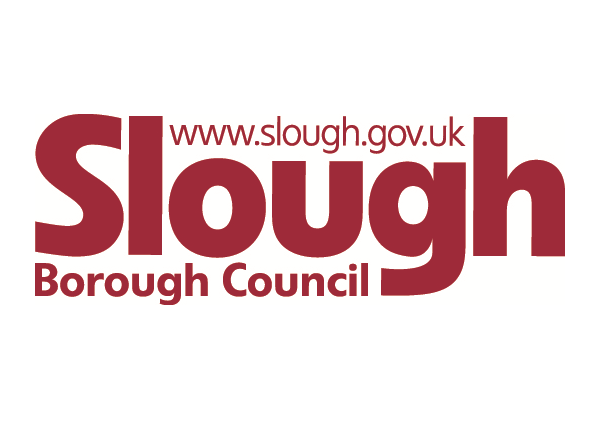 Care Home Providers
Engagement Plan
Engagement & Response Rate
Representation of Provider Market with Responses
14
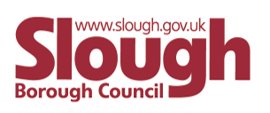 Care Home Engagement Plan
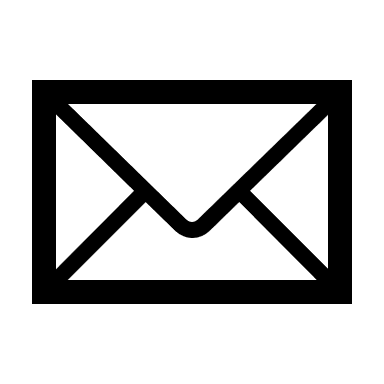 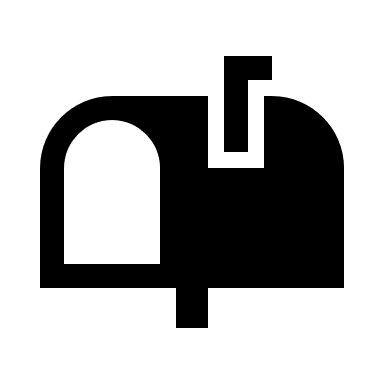 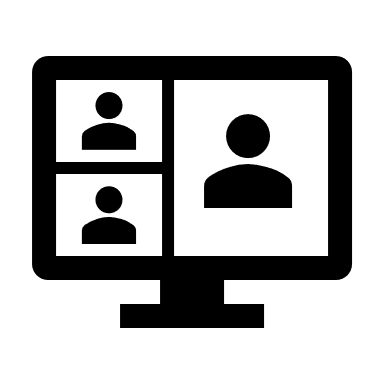 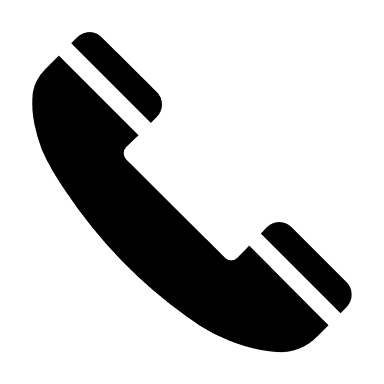 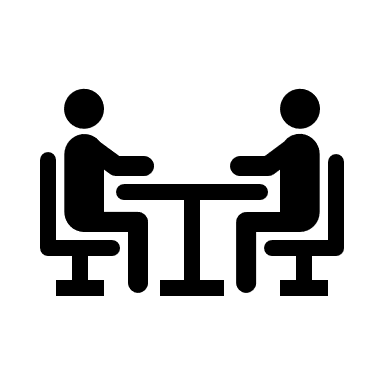 Direct Calls
Before Deadline (all providers)
After Deadline to offer extension & 1-2-1 support (providers yet to submit)
After Extension (providers yet to submit)
Introductory Event
Introductory Session 
Event presentation email follow ups
Reminders
Deadline email Reminder
Final email Reminder
Introduction
Email letter follow up
Event Invite
Event reminder email
Event joining instructions
1-2-1 Sessions
Offered to all providers
15
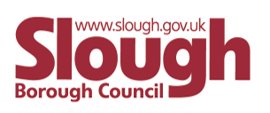 Care Home Response Rate
4 out of the 7 care homes in scope chose to participate in the exercise 
Two of the remaining care homes in scope confirmed they did not want to participate as they were not comfortable sharing that level of sensitive data about their organisation, whilst the final provider did nor respond to the engagement as shown previously.
16
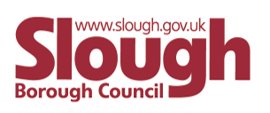 Care Home Responses - Representation of Market
The chart to the left shows the representation across all bed types and resident funding types.
17
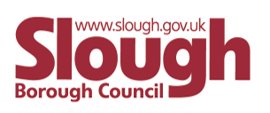 Outcome of Cost of Care Exercise – Care Homes
Approach to Calculation
Approach to Inflation
Approach to ROO & ROC
Annex A Table
Summary of Annex A
18
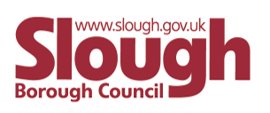 Approach to Calculation
Overview to caveats and constraints in the process
The data extract is collected from provider returns contained with CareCubed tool, with providers asked to submit their 2021-22 costs, an option to apply an uplift for the 2022-23 was also included. However,  there was a limited number of responses, resulting in the data not completely reflecting the market in Slough.
Challenges in the data
The Exercise is predominantly driven by the input of provider cost data, and as the exercise only sets loose guidance around validation parameters and the ability of local commissioners to challenge and interrogate the data in depth is limited, several challenges in relation to data accuracy should be raised and noted.​
Varied Categorisation of care homes against the ‘bed types’ defined by the exercise.  
​Accuracy of self-reported occupancy levels,
The impact of Covid-19
The inability to re-calculate higher occupancy and lower ROO/ROC
Incomplete returns.
Approach to calculating and using the median
All values outlined in Annex A (and presented within Annex B – Cost of Care Report for Care Homes) are populated with median values from provider submissions, including the subtotals for each subsection (ie. Total Care Home Premises, Total Care Home Supplies & Services etc) and the overall “Total” .
The Medians were calculated at category subtotal level then summed, helping to overcome the limited data available in some of the lines from a number of the submissions.
0/blank values have been excluded from the calculations of the medians.
19
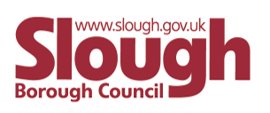 Approach to Inflation of 21-22 Costs
The data collected in the Iese/ Carecubed tool asks providers to submit their 21-22 costs with an option to apply an uplift for 22-23 cost base.
The outcome of the cost of care exercise for 21-22 and 22-23 costs are displayed in the table to the right. 
As the table shows, the rates for residential beds in 2022-23 are actually lower than 2021-22, this is due to the fact only 1 provider inputted an inflationary uplift figure, and as this home has a lower cost than the median for 2021-22 homes, it appears lower.
Due to the limited amount of information available with regards to the uplift, the councils approach to inflation will be to review the inflation according to the CPI index at the point at which moving towards the fair cost of care is implemented.
20
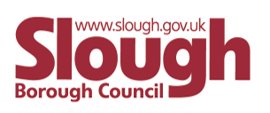 Approach to ROO
This graph shows the ROO % listed by providers as part of this exercise
The range submitted by providers was from 10% to 29.5% return on operations
The average value was 22.6% ROO
Due to the limited amount of information available with regards to the ROO, the councils approach to ROO will be considered on an individual basis with providers.
Note: Above graph excludes submissions found to be outliers and excluded from Annex A calculations
21
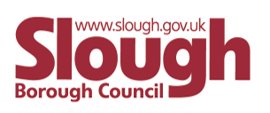 Approach to ROC
This graph shows the ROC % listed by providers as part of this exercise
The range submitted by providers was from 8.7% to 10.6% return on capital
The average value was 9.65% ROC
The median value was 9.65%.
Due to the limited amount of information available with regards to the ROO, the councils approach to ROO will be considered on an individual basis with providers.
Note: Above graph excludes submissions found to be outliers and excluded from Annex A calculations
22
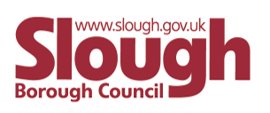 Care Homes - Annex A – Part 1
23
Note: All figures using median values, including for the “Total”.
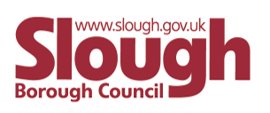 Care Homes - Annex A – Part 2
24